Winter Planning Self-Audit Tool
Preparing Your SERVICE for the Winter
Contents Page
Overview
National Winter Plan
The Importance of Updating Capacity Tracker
RAG Rating of Staff and Service Users
Managing Outbreaks
Covid-19
Flu and Norovirus
Infection Prevention and Control
Community Meals Provider
PPE
Travelling During the Winter
Staff Travel
Winter Car Essentials Checklist
Residents Making Trips Outside The Care Home
Gritting Routes 
Useful Resources for Travelling During the Winter
Business Continuity 
Building Maintenance
Emergency Planning
Food Supply
Medicine Supply 
Staff Shortages 
Staff Health and Wellbeing
Useful Resources
Resource Packs
Useful Templates
Building Maintenance Resources 
Food Supply Resources
Pharmaceutical Supply Resources
Workforce Resources
Staff Mental Wellbeing Resources 
Staff Training 
Community Meals Providers 
Checklists 
Contact Information
Preparing for Winter: An Overview
This Self-Audit toolkit has been created to help providers in Bradford assess their current practices and also provide useful information to fill any gaps you may identify. 

It will help you know how well you are doing, identify areas in which you need to improve and bring lots of guidance together into one place. The Covid-19 pandemic has highlighted the importance of robust infection control and hygiene management. Effective IPC is integral to the control of any Covid-19 outbreak, or to prevent it from having a direct impact on your service. It is understood that these times are unprecedented and that you may be overwhelmed by the amount of guidance, advice and legislation that seem to be rapidly developing as situations change. We hope that this tool will help to provide some clarity and will be easily accessible when you are searching for various items.

Completing the items in this presentation should help to satisfy the CQC that you are doing everything you need to do to manage IPC. It will also ensure that your service is prepared and in a strong position to manage any further waves of COVID-19, or indeed, other yet unknown pressures.
National Winter Plan
National Winter Plan: https://www.gov.uk/government/publications/covid-19-winter-plan 
Bradford Winter Plan: https://www.bradford.gov.uk/health/health-advice-and-support/winter-plan-2021-how-to-keep-yourself-safe-during-the-covid-19-pandemic/
The Importance of Updating Capacity Tracker
CQC and other health colleagues are paying more attention to how often providers update the Capacity Tracker. If you receive the Infection Control Fund you are contractually obliged to update the Capacity Tracker at least once a week, but ideally it would be more often.
To access the Capacity Tracker use this link: https://capacitytracker.com/home 
For guidance on the purpose of each question on the Capacity Tracker please view this document: https://bradford.connecttosupport.org/media/nd2jrgop/capacity-tracker-from-providers-pov.docx
Adult Social Care Risk Reduction Framework
https://www.gov.uk/government/publications/coronavirus-covid-19-reducing-risk-in-adult-social-care/covid-19-adult-social-care-risk-reduction-framework
The ASC risk reduction framework has been developed in response to requests from employers and concerns that workers who are potentially more vulnerable to infection or adverse outcomes from COVID-19, may not be adequately supported. However, we know some employers will already have a robust process in place.
Certain factors have been associated with individuals being more vulnerable to severe disease or dying from COVID-19. Employers should carry out individual conversations with all of their workers who have identified as being at increased risk. Those at high clinical risk should be supported to continue to follow current advice for the clinically extremely vulnerable.
All Wales Risk Assessment: https://www.local.gov.uk/sites/default/files/documents/All%20Wales%20Covid-19%20Workforce%20Risk%20Assessment%20Tool.pdf
RAG Rating
Guidance on the factors that will determine your service’s RAG rating are available to download with this link: https://bradford.connecttosupport.org/media/hcwjglk0/sus-rag-guidance.docx 

You can then add to the document as you feel is appropriate.

If you are struggling for staff it may be necessary to consider initiating a task & finish system for your service. However this should be a last resort and you must have carefully considered which of your services users this would be appropriate for. It may be beneficial to complete a dynamic risk assessment.
Managing outbreaks: Flu and Norovirus
Guidance for managing a Norovirus outbreak: https://assets.publishing.service.gov.uk/government/uploads/system/uploads/attachment_data/file/322943/Guidance_for_managing_norovirus_outbreaks_in_healthcare_settings.pdf 
Guidance for managing Influenza-like illness: https://www.gov.uk/government/publications/acute-respiratory-disease-managing-outbreaks-in-care-homes 
Government to make flu vaccine free & promote to:
Health and social care staff in direct contact with people who receive care or support and who are employed by a residential care or nursing home, registered homecare organisation, or hospice
All PA’s who provide care and support via a direct payment, personal budget or personal health budget
People with certain medical conditions, those with learning disabilities, those aged 65 years or over, and people who are pregnant
People who are living in a long-stay residential care home or another long-stay care facility
People on the ‘shielded’ list, their household and carers
Carers, defined as people who receive a Carer’s Allowance or are the main carer for an older or disabled person
Managing Outbreaks – Covid-19
Outbreak Checklists have been uploaded to the Provider Zone for accommodation and community based services. Please use the links below:

Accommodation Based Services: https://bradford.connecttosupport.org/media/ma2d1gk5/outbreak-checklist-accomodation-based-services.docx 

Community Based Services: https://bradford.connecttosupport.org/media/zwefm2na/outbreak-checklist-community-based-services.docx
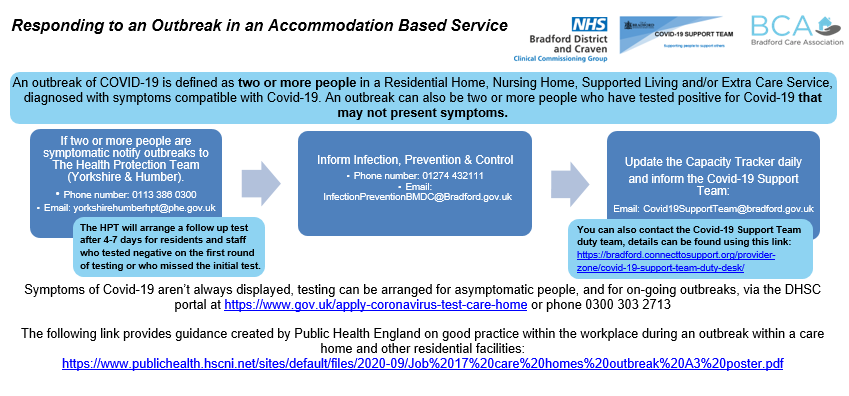 Infection Prevention and Control
The National Care Forum have created a fantastic IPC checklist that would be really beneficial for evidencing the hard work you are doing when CQC come to visit. It is accessible using this link: https://www.nationalcareforum.org.uk/wp-content/uploads/2020/08/NCF-Infection-Prevention-Control-FINAL-AUG-2020.pdf 
This document was created in August 2020 so it predates the introduction of vaccines but it is still a really useful resource for evidencing your policies to CQC
PPE
Government will provide free PPE to care homes and homecare, via the PPE portal, until end of March 2021 to supplement BAU supplies.

Guidance on how to use the PPE Portal is accessible with this link: https://www.gov.uk/guidance/ppe-portal-how-to-order-covid-19-personal-protective-equipment

Government will provide free PPE to LRFs who wish to continue distribution, and to LA’s in other areas, to distribute to social care providers ineligible for the supply via the PPE portal, until March 2021. This includes to personal assistants.

Government will provide free PPE to LRFs to have an emergency stockpile in case of local spikes.

All eligible care providers can register for and use the new PPE portal. Shortages to be reported through the Capacity Tracker, LRFs where applicable, or any other relevant escalation or data collection route.

To access a guide that illustrates the latest PPE guidance for Adult Social Care please use this link: https://www.gov.uk/government/publications/personal-protective-equipment-ppe-illustrated-guide-for-community-and-social-care-settings 

For information about external PPE suppliers you can visit the Provider Zone with this link: https://bradford.connecttosupport.org/provider-zone/external-ppe-suppliers/
Staff Travel
Disruptive weather can impact staff travel arrangements and therefore workforce capacity. We encourage care providers to ensure that their Business Continuity Plans include arrangements for staff travel.  
If you are unsure on what your Business Continuity Plan should include, please read The Care Provider Alliance guidance on business continuity planning here. You may wish to use our Winter Planning and Business Continuity Plan which provides information on what you should consider in your business continuity plan.
To prepare for travelling during the winter, staff should consider travelling with as many items from the Winter Car Essentials Checklist as they can. We encourage services to print off the Winter Car Essentials Checklist and display it in the staff room. 
Staff should inform management if they are having problems with their car. In this instance, the manager should consider asking other staff members if they could offer car share. Management should also consider arranging to pay for a taxi. 
Staff should inform management in the event that their car breaks down on the way to work as soon as possible.  
You can find more resources on how to prepare for travelling during the winter here.
Residents Making Trips Outside The Care Home
Residents who wish to make out-of-home visits should wear clothing appropriate for the winter season.  During the winter months, the risk of falling increases. We advice that trips outside the home are avoided where possible to reduce the risk of falling as well as the risk of common winter illnesses. 
You must ensure that minibuses are well maintained for winter travel.  Please refer here for more information on how to prepare for travelling during the winter. 
You should carry the items on the Winter Car Essentials checklist that can be found here.
Gritting Routes
If you want to know which roads are on the priority network you can view gritting routes via our gritting routes map.
You can make a gritting request using our gritting request form or by calling 01274 431000 and using the gritting request option.
You can clear snow yourself but you should be careful not to make conditions worse by using liquids that may later freeze. Read more information about clearing paths on the GOV.UK website.
For more information on gritting, visit the Bradford Council Website. 

What if there is an emergency or a service user needs medical help or treatment?
In emergency situations the Police, Ambulance or Fire services can contact us directly to request assistance.
If a service user has a urgent medical treatment scheduled and you are concerned that they may be unable to attend due to weather conditions you should contact Telemeds.
Winter Car Essentials Checklist
Please read the Met Office’s 6 simple checks to prepare your vehicle for winter!
Scan the QR code below
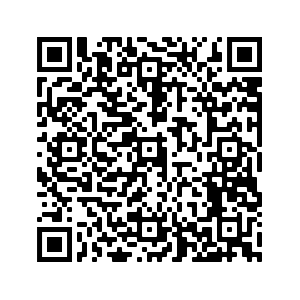 NOTICE FOR STAFF: Please inform your manager if you are having problems with your car and can no longer drive to work. Your manager may find another member of staff that you can car share with. Alternatively, a taxi can be arranged. In the event that your car breaks down on the way to work, please contact your manager as soon as you can.
Useful Resources for Travelling During the Winter
Prepare a winter kit for your car
What to pack in your emergency breakdown kit
6 simple checks to prepare your vehicle for winter
Winter car maintenance: 10 tips to prepare for the cold weather
Cold weather and driving
Travelling in heavy snow and ice
Business Continuity
If you are unsure on what your Business Continuity Plan should include, please read The Care Provider Alliance guidance on business continuity planning here. 

You may wish to use our Winter Planning and Business Continuity Plan which provides information on what you should consider in your business continuity plan.
Building Maintenance
Your Business Continuity Plan should include building maintenance procedures to ensure the following have been checked or serviced.
If you experience problems with any items on this checklist, please inform The Commissioning Team and CQC.
Print out contact numbers so staff know who to call in the event of a failure.
Building Maintenance
Emergency Planning
You may want to consider dispersing several Emergency (SOS) Bags throughout your facility, in the case of an emergency evacuation. All staff members should be aware of the location of the Emergency Bags. 
Below is a list of items you should include in your Emergency Bags. You can add more items to the list to suit the needs of your service.
Food Supply
If you experience problems with food supply, please inform The Commissioning Team and CQC.
Pharmaceutical Supply
If you experience problems with pharmaceutical supplies, please inform The Commissioning Team and CQC.
Staffing Shortages
You can find Workforce Resources here.
Staff Mental Wellbeing
Resource Packs
Coronavirus (COVID-19): care home support package
Care Home Resource Pack 
Home Support Resource Pack 
Business Support Information For Social Care
National Care Forum Infection, Prevention and Control (IPC) Compliance Assessment Tool

The resource packs are a fantastic source for guidance and other material. Please ensure that all staff read these packs and not just managers.
Useful Templates
The Care Provider Alliance Business Continuity Template
The Covid-19 Support Team Business Continuity Plan Template
Care Provider Alliance Contingency Plan Template
Actions Required Template 
Dynamic Risk Assessment

Winter Planning Toolkit Checklist
Winter Planning and Business Continuity Plan
Actions Required
Building Maintenance Resources
Boilers and Heating Systems
Guidance for Essential Service Operators: Making Your Service More Resilient to Power Outages – 29 October 2020 – Energy Emergencies Executive Committee
Equipment and Machinery
Care Services, Equipment and Care Homes 
HSE: A brief guige on providing and using work equipment safely
HSE: A short guide to the law and your responsibilities when buying new machinery for use at work
ICT Systems 
Digital Social Care Resources and Support 
Immedicare Support
Capacity Tracker Support 
Power Supply
Guidance for Essential Service Operators: Making Your Service More Resilient to Power Outages – 29 October 2020 – Energy Emergencies Executive Committee
https://careprovideralliance.org.uk/business-continuity-power-disruption
Food Supply Resources
National Association of Care Catering
Wholesale food distributors available to care sector – 16 April 2020 – CPA
Community Meals Provider
Pharmaceutical Supply Resources
Access updated information on escalation processes
Guide to managing medicines supply and shortages – DHSC and NHS England
Ordering, transporting, storing and disposing of medicines for people receiving social care in the community – NICE guidance
Managing medicines for adults receiving social care in the community – NICE guidance
Serious Shortage Protocol (SSP) – NHS Business Services Authority
Business continuity guidance and template – Care Provider Alliance
Workforce Resources
Skills for Care’s guide to safe staffing
Care Agency Directory
SkillsHouse
SkillsHouse: Contingency Planning: COVID-19 Maintaining safe staffing levels webinar
SkillsHouse: Maintaining safe staffing levels – challenges, impacts and mitigations resource 
SkillsHouse: Maintaining safe staffing levels – Top Ten tips
Jobs in Social Care
One Workforce Hub
Social Care Directory
Staff Mental Wellbeing Resources
Covid-19: BDCFT Psychological Staff Support
Recovering From Covid-19 Support for Staff
MyWellbeing College
Staff Mental Health and Wellbeing Hub 
Health and Care Employee Wellbeing Support Poster 
Skills for Care Workforce Wellbeing 
SCIE Care Staff Wellbeing 
Workplace Health: Applying All Our Health
ACAS Coronavirus (COVID-19) and mental health at work
Mental Health at Work – Our Frontline
Bereavement support during COVID-19
Self Care Resources
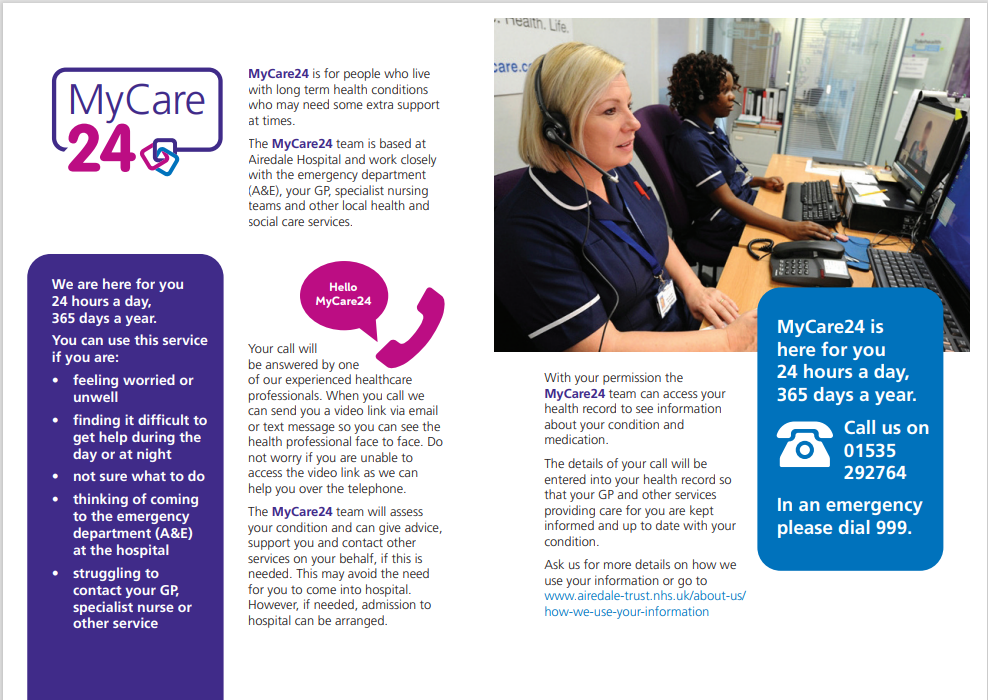 Staff Training
Bradford Training Hub 
Restore2 Training 
Day Activities Training 
DSPT Awareness Webinar - 20 May 2021
Home Support IPC Training 24 September 2020
BCA Quality Workshops
Living Well Event Resource Pack
Staff Training Slides – Recognising Dehydration And Promoting Hydration – Can Be Used In Staff Meetings To Raise Awareness
Community Meals Provider
Park Care Meals is a family run Yorkshire based “Meals on Wheels” service that has been established since 1995.  Their mission is to provide a daily visit whilst delivering delicious, wholesome meals to your door at great value for money.
Each hot meal and dessert costs £6.50 including delivery
They offer a flexible meal service.  It operates every day of the year and you can choose how many days a week you would like a meal.  They aim to deliver all meals between 11.30am and 1.30pm each day, arriving at approximately the same time once they have made the first delivery.
For more information please download their flyer with this link: https://bradford.connecttosupport.org/media/mqbfh1im/park-care-meals-leaflet.doc 
Or visit their website: http://www.parkcaremeals.co.uk/
Checklists
Winter Planning Toolkit Checklist
Winter Planning and Business Continuity Plan
Contact Information
Covid-19 Support Team – Bradford Council
Email: Covid19SupportTeam@bradford.gov.uk  | Telephone: 01274 431999
Local public health authority (IPC) – Bradford Council
Telephone: 01274 432111 
Yorkshire and the Humber HPT
Telephone: 0113 386 0300
Out of hours advice: 0151 9091219
Please encrypt any personal identifiable information (PII) you send to yorkshirehumberhpt@phe.gov.uk
If you are sharing PII from another NHS.net email account, send this to phe.yorkshirehumber@nhs.net
Emergency Duty Team 
Email: xemergency.duty.team@bradford.gov.uk | Telephone: 01274 431010 
Safe & Sound 
Email: Safe&Sound@bradford.gov.uk 
National Supply Disruption Response Team (NSDRT) 24/7 Hotline
Telephone: 0800 915 9964
Telemedicine Portal